“ TAXATION  of Charitable TRUSTS  ”
by
Dr.CA.Phalguna Kumar.E      
  M.Com,M.A,MBA.,BL,FCS,FCA.,DISA.,Ph.D.,
SIRC of ICAI ,KottayamBr
On 16.06.2023
Charitable Trusts Vs. Business
Dr.CA.Phalguna Kumar.E
2
Audit of Trust & form 10-B&10-BB requirements
I. True & Fair –financial statements
     a) Format-ICAI Technical Guide – June 2022
     b) Accounting Principles-cash/mercantile
     c) Accounting Standards
     d) Notes  on accounts –disclosures
 New form 10-B.pdf

FORM NO 10BB.pdf
Dr.CA.Phalguna Kumar.E
3
To whom the Audit reports Apply
Form 10-B  to 
      a) whose gross Income is above Rs.5.0 cr
      b) who have FCRA receipts
      c) who Apply income outside India

Form 10-BB  to all others
Dr.CA.Phalguna Kumar.E
4
Accounts and Audit
Following the Normal Accounting principles is a must.
Format of financial statements as prescribed by ICAI- Technical Guide 2022
Disclosure of accounting policies in the Notes on accounts is important
Consistent method of accounting  to be  
    followed
Dr.CA.Phalguna Kumar.E
5
Maintenance of Books of Accounts & Other documents
Sec.12A(1)(b ) w.e.f. AY.2023-24 –
           shall keep and maintain Books of Account and Other documents (referred     
           in  sec.2(12A)) in such form and manner and at such place, as                                                                                                            
           prescribed . Rule “17AA. Notification no. 94 Dt 10.8.2022
Failure to maintain books of accounts & other documents  the consequences  will be ---Income has to be computed as per Sec.13(10). “ Specified Situation”
           a) No Sec.11 & 12 Benefit 
           b) No benefit of Sec.11(1A) – Capital gain 
           c) No exemption of sec.11(1)(d) capital receipts.
           d) No Accumulation for  5 years. 11(2)

           In other words only revenue expenditure is allowed as deduction
Dr.CA.Phalguna Kumar.E
6
Rule 17AA(1) list  of books and documents to be maintained
(a)Cash Book, Ledger, journal, Copies of Receipts issued, Expenditure Vouchers/bills
(b) Business –incidental Books of accounts
(c ) Other business- books of accounts
(d) Other documents:          (i) List of Institutions , Name, address etc.
    ii)Donors –full details, Donated-Properties details
   iii) Income Applied- persons details-Sec.11(5)    
                   deposits and investment details
   iv) Income Accumulated, b/f, c/f details
    v) corpus/specific Fund Details-received invested etc.
   vii) Loans and borrowings record
   viii) Properties Record- immovable-Movable –transferred -sold etc
   ix)  Specific Persons –Sec.13(3)Record- Transactions with them
    x ) Any other document relevant for  computation
Dr.CA.Phalguna Kumar.E
7
Form 10-B Audit Report codes
Dr.CA.Phalguna Kumar.E
8
Codes for Books of Accounts…….contd
Dr.CA.Phalguna Kumar.E
9
For Sec.11  Exemption -Conditions to be complied [also for Sec.10(23C)]
Dr.CA.Phalguna Kumar.E
10
Receipts and Payment A/c for the year ending on 31.03.2023
Receipts	  Amount(Rs) 	 	Payments	 Amount(Rs)
Revenue Receipts from :-			Revenue Payments to:-
 " Objects related  Revenue 			 " Objects -related charity 	
 " Property & Investments income 		  " Administrative Expenses	
 " Business receipts 			 " Business Expenditure 	
 " Normal donation 				 " donation to other trust - 	
   - Identified 				          Revenue
   - Anonymous				         corpus
 	Capital Receipts                                             Capital Payments
  " Corpus Fund Donation                                       Sec. 11(5)- Investments
     Sale of Assets				Purchase of Assets	
    Loans Received				Loans Repaid
				---------------					--------------
				---------------					--------------
Dr.CA.Phalguna Kumar.E
11
Audit Objective--I.Tax Act perspective
Statement of Particulars
	A. Positive-compliances
	    a) Income of the year – components
	    b) Applied during the year- components
     c) Deemed to have Applied-F.9A & F.10
	B. Negative –Violations
	    a) applied for other than objectives
	    b) Other than Sec.11(5) mode investments
	    c) Payments to sec13(3) related persons-13(1)(C)
Dr.CA.Phalguna Kumar.E
12
SPECIFIED VIOLATION- 10(23C)-15th Provis/	              Sec.12AB(4) Explanation
Pr CIT  can cancel the Approval/Regn if there is    	Specified Violation.—means
1. Applied income for other than objects
2. Business other than incidental or No 
       separate books of accounts for business 11(4A)
   3. Private Religious or 13(1)(b)
4. Any activity is not genuine/Not as per Regn conditions
5. Has not complied with any other law
6. If the Application for Regn is not complete or it 	contains false or incorrect information
Dr.CA.Phalguna Kumar.E
13
Recent Restrictive  Amendments
Capital Exp-Depreciation-Sec.11(6)--wef 15-16 Asst year.
   	CIT vs.Kongunadu Arts &Science College Council
         	282 Taxman 158 (Mad HC) (2021) 
    	CIT vs. Rajasthan and Gujarati Charitable Foundation 
          402 ITR 441 (S.C) (2018)
Applied- Sec.40A(3) and Sec.40(a)(ia)-w.e.f AY.2019-20   
    Sec 11(1)(explanation- 3) mutatis mutandis applicable

Sec.12AA(1)(a)(ii) compliance of the requirements of any other law as are material for the purpose of achieving its objects.-order, direction  or decree. W.e.f 01.09.2019.
Dr.CA.Phalguna Kumar.E
14
Corpus Fund Donations-wef  AY. 2022-23
Sec. 11(1) Explanation 2. Only Normal Income going for capital expenditure  shall be allowed as Application
Explanation 4. Corpus fund  money  or Specific Donations or Loans-related (source ) application ---- is not  going to be taken into account.
Corpus donations shall be exempt 11(1)(d)subject to the condition that such voluntary contributions are invested or deposited in forms or modes specified in section 11(5) (‘Permissible Mode’) maintained specifically for such corpus.  Upto what time ? Within 5 years to..
Dr.CA.Phalguna Kumar.E
15
Sec.11(1) Expln 4 & 5 wef 22-23 Asst.Year
4).	(i) If 11(1)(d) denied amount is invested or 	deposited back, as per 11(5), then it shall be 	treated as  Application as per 11(1)(a). 5years
       (ii) Application from Loan or borrowal shall      
         	not be considered. But in the year of    
      	repayment, within 5 years ,it shall be treated as 
                                                         Application 
5). No setoff or deduction or Allowance of any 	excess  Application of earlier years is allowed
Dr.CA.Phalguna Kumar.E
16
Sec. 11(3)  Restrictions
11(2) Accumulated amount shall be 
     applied within 5 years only. Not 6th year.
        -Shall not be used for any other purpose
        -Shall not be paid or credited to another    
             trust having sec.12AB or 10(23)(C) .
  CIT Vs. Hotel & Restaurant Assn 261 ITR 190(Del)
  DIT (E) Vs. Gokula Education Foundation
            394 ITR 236 (Karnataka HC)- Broad objects
Dr.CA.Phalguna Kumar.E
17
“Applictn of Income” limited to Actual Payment Expl to sec.11(7)    wef   23-24     Asst year
Virtually Sec.43B applies - but all types of expenses. i.e., cash paid 
Advances for both Revenue & Capital Exp shall be taken as 
                                                                           APPLICATION.
Accrual can be still be followed-- but allowable is only Cash Paid   
                                                                              Expenses.
CIT vs Ganga Charity Trust Fund  - 115 CTR 325 (Guj HC) (1993)  
           Held that –a Trust can change from Mercantile to Cash basis 
Cheque dealing in----- date of payment is treated as PAID.
             CIT  Vs  Ogale Glass Works Ltd. (1954) 25 ITR 529 (SC)
For shortage ---Form 9A can solve the difficulty for Accrued Expenses.
Dr.CA.Phalguna Kumar.E
18
What about the income side
Conditional Grants:-  are they income on the day of 
         receipt. --- FCRA grants, CSR Funds etc.
CIT vs. Karnataka Urban Infra  Dev.& Fin Corpn
                                        284 ITR 582 (Kar HC)
   Karnataka Municipal Data Society Vs. ITO 
                               76 taxmann.com 167(Kar HC)
DIT (E ) Vs. Gujarat State Council for Blood Transfusion.        221 Taxman 126 (Guj HC)
Held that the Govt grants too cannot be taken as income , merely on receipt, for the purpose of Sec.11
	ICDS  effect – Sec.2(24)(iia)+(xviii).
Dr.CA.Phalguna Kumar.E
19
SC decision in New Noble EdnSty
New Noble Educational Society& Others Vs. CCIT (2022)  448 ITR 594 (SC)
Solely for Education-Scholastic 
Not for the purpose of profit- markup
     Incidental activities—income under Other 
							sources
Regn should be with  State Endowments dept
     -  in future
Dr.CA.Phalguna Kumar.E
20
S.C.decision in Ahmedabad Urban Dev.Authority (AUDA)
A business is carried on as per sec.2(15)- Advancement of 
        any other object of General Public Utility— (GPU)
                       Proviso (ii)-    20% >of gross receipts- Not Charitable 
   CIT Vs. Ahmedabad Urban Dev. Authority 400 ITR 1
If Govt promoted –profit is not a concern.
If  others promote “Profit should not be a predominant one”. Nominal Mark-up.
Eg:- where activities are not in nature of business .
 Gandhi Peace Foundation disseminating Mahatma Gandhi’s philosophy through museums and exhibitions and publishing his works, for nominal cost is not business or
 providing access to low-cost hostels to weaker segments of society, where the fee or charges recovered cover the costs (including administrative expenditure) plus nominal mark up; 
 renting marriage halls for low amounts, again with a fee meant to cover costs; 
 blood bank services, again with fee to cover costs
Dr.CA.Phalguna Kumar.E
21
Business U/sec.11(4A)
“Business”-  Sec.2(13)– includes Trade, commerce or mfg or any adventure in the nature of trade, commerce, or mfg.
Exemption is given subject to :- 
       i)It should be incidental to main activity 
      ii) Separate set of Books of accounts are to be 
                                             maintained.
     iii) Profit should be used for main activity
      iv) Tax Audit U/sec.44AB is applicable.
Dr.CA.Phalguna Kumar.E
22
Benefit to Interested Persons – Sec.13(1)(c)
Pre-Amended Law :- Only the income applied for the benefit of interested person is Denied.  But  not entire income will lose the benefit  of Sec 11.
Confirming the FR Mullers  Charitable Insttns 363 ITR 230 (Karnataka HC ) decision in the matters of Sec.13(1)(d) 
Now w.e.f. from 2023-24, Applicable Sec.13(2), Sec.13(4), Sec.13(6) says 
       a) 	That the income applied for the benefit of interested person is taxable even if 	it is   less than 15% and that income is not entitled to sec.11(1)(a) &11(2) 	deemed application.
       b) 	All the above income is also required to be taxed at special rate  
           	i.e.30%  U/sec.115BBI &       liable for penalty u/sec.271AAE.
       c) 	above income is liable for tax in the hands of recipient hands also.
       d)	 No exception in  Sec.56(2)(x)  Proviso (vi)(vii) applicable.
Dr.CA.Phalguna Kumar.E
23
Impermissible Investment – Sec.13(1)(d)
Before Amendment – It is only the income from such investment or deposit, which has been made in violation of section 11(5) of the Act, that is liable to be taxed and violation of section 13(1)(d) does not result in denial of Total exemption under section 11 to the total income of the assessee trust.
After Amendment – Only that violated investment  is now liable for 30% tax u/sec.115 BBI.
But not liable for sec.271AAE penalty even if the investment is  from current year income, or  from accumulated funds.
Dr.CA.Phalguna Kumar.E
24
Impermissible Assets – Sec.13(1)(d) sub clause (i),(ii)&(iii)
a) If got as Donation other  than shares :-
      i) CBDT circular No.580 dated 14- 09-1990 if received as    
         donation i.e. Jewellery, furniture or other  article. No violation.
     If got as donation the Shares , whether corpus or non corpus from the Author of trust etc.,  not a violation of  Sec. 13(2)(h)
CIT vs Sir Shri Ram Foundation,  (2001)116 Taxman 113 (Del HC)
CIT vs Birla Charity Trust. (1988) 34 Taxman 504 (Cal HC)
      b) If purchase of shares :- then taxable –in  year one--even the 	investment is not allowed as application. Income from it is 	taxable.
Dr.CA.Phalguna Kumar.E
25
Cancellation of Registration U/sec.12AB
“ Specified violation” u/sec.12AB(4)(a)&(b)
     Sec 143(3) reference by A.O. that violation is found
     Risk management strategy selection
     Consequence of cancellation w.e.f 01-04-2022
        a) No sec.11 exemption
        b) sec.56(2)(x) applicable –i) corpus Donation  taxable. 
                                                 ii) Donee loses exemption
        c) No 80G 
        d) Exit tax u/sec.115TD at MMR on FMV of assets over  
                                                                          liabilities
Dr.CA.Phalguna Kumar.E
26
Sec. 10(23C) 22nd Proviso/Sec.13(10) Computation of income-Normal tax
If conditions  are not satisfied as specified in 
                1.Sec. 13(8)- sec.2(15) proviso-Advancement –Object GPU
               2.  or section 12A(1) clause  (b) violation- No books of accounts .3. /No audit report by due date
                4. or clause (ba)  - No return of income filed  by due date, in that case----- Taxable Income =
     a)        Revenue expense for revenue income is allowed.
    b)        Such expenditure is not from any loan or borrowing.
    c)        Claim of depreciation is not in respect of an asset, acquisition  
               of which has been claimed as application of income in the 
                same or any other previous year.    
    d)        Such expenditure is not in the form of any contribution o      				or  donation to any person.
    e)       No carry forward loss or exp to set off
              Subject to Sec. 40A(3) and 40(a)(ia) provisions application
Dr.CA.Phalguna Kumar.E
27
Specified Income –Sec. 115BBI
Tax is @ 30%
Specified Income means
    a)Income accumulated is more than 15% 
    -Form 10 or Form 9A violation–3types-  
                                                 taxable
    b) Sec.11(5) violation-read with Sec 13(1)(d)
    c) Sec.13(3)-Income applied-specified persons
    d) Income applied outside India
Dr.CA.Phalguna Kumar.E
28
New Points in Form 10-B
11. Objects Modification--an opinion
12. Objects Adoption---an opinion
19. TDS related Income
22. Donations return. Form 10-BD-Analysys
23. Donations in kind-Amount/value
31. Computation of Taxable income
42. Details of Transactions  as per sec.13(2)---an opinion
43.  Specified Violation as per Sec.12AB(4)---an opinion
44. Eligible depreciation Details
45. Agrl income etc details
46. Sec.269-SS. 47. Sec. 269-ST. 48.Sec. 269-T
49. TDS/TCS related exp as per schedule.
Dr.CA.Phalguna Kumar.E
29
Form 10-B clauses
Clause No-
       11) Objects of the Auditee
       12) Modification or Adoption of Objects
                   a) date of Such modification/ adoption       b) Whether an application for registration has been made. 
                   c)  If yes, then Date and status of Registration in pursuance of Application , Date of                     	Registration / cancellation of Application, URN of Registration.
     13) Provisional Registration details
     14) Books of Accounts Maintained
     15) GPU Object
     16)  GPU Financial Details
     17)  Business Turnover
     18)  Business Income
     19) TDS Related Income
     20) Because of Sec 2(15) proviso of Sec 11 and 12 are not applicable 
                    10 (23C) 22nd Proviso or 13(10)
                     Books of Accounts are not maintained or Audit Report is not Submitted
                     ROI is not filed within the time 
      21) Donation Annual Return –Form 10BD
      22)  Donation Analysis
30
Dr.CA.Phalguna Kumar.E
Form 10-B clauses---contd
23)  Donations not covered in 10-BD + Donations in Kind-  Value
24) Total Donations amount
25) FCRA
26) Voluntary Contribution forming part of corpus
27) Corpus Fund Donation
28) Income from Property
29) Income Applied outside India
30) Income to be applied in India
31) Application of Income  - electronic Mode-Bank , Cash and Total
           a) objects
           b) TDS related
           c) Accrual Expenditure, Revenue Expenditure , Capital Expenditure      ‘
              Corpus redeposit , Loan Repayment
              Disallowable -11(2) & 11(1) Exemption 
              Deemed Application– Allowable  8 clauses—Disallowable 13 clauses 
  32) Taxable Income – (30-31)
  33) Sec 115 BBI Income  -Specified Income
  34) Anonymous Donation 115BBC- workout tax @ 30%.
Dr.CA.Phalguna Kumar.E
31
Form 10-B clauses--contd
35)  Other Income taxable
                   (a) 13 (1) (C ) Income,      	                                         (b) Corpus Fund donations given 
                   (c) Corpus Fund donations recd-violation of conditions    (d) 11(4) Business Income
       36) Sec 11(1A)- Capital Asset Transfer Income
       37) Application of Income out of  other than Normal Income-                                                                                                      	6 types -  Details  Form-10, Form -9A,earlier year < 15%, Corpus  fund, Borrowed Fund, any other money
    	       38) More than 50Lakhs to a Single person
       39) Sec 13(10) Income Computation
       40) Religion Purpose Expenditure
       41) 13(3)-Persons List
       42) 13(3) Persons Transactions
       43) Specified Violation Income
              Any other Law Violation
       44 )  Eligible Depreciation Details
       45)  Agricultural Income ..etc Exemption claimed details
       46) Sec 269SS –Borrowals >  - If Yes Schedule
       47) Sec 269ST –received an amount > 2Lakhs – if yes Schedule
       48) Repayment of Loan Sec 269ST- if yes Schedule
       49) TDS/TCS related Expenditure- if yes Schedule.
Dr.CA.Phalguna Kumar.E
32
Summary–How many types of                Taxable income
a) Sec. 115BBC—@30%-Anonymous donations
b) Sec.11(1A)- Sale of assets –excess income
c) Sec.11(1)(a) – min 85%- not applied 
d) Applied money-not as per -40A(3)-40(a)(ia)
e) Specified Income-Sec.115BBI- 5 types-@30%
f) Basic violations-Sec.13(10)—4 violations
g) Specified Violation-Sec.12AB(4)-Regn-  
         Cancellation– No sec. 11/12 application
        Sec.115-TD income --@ MMR
Dr.CA.Phalguna Kumar.E
33
New Penalties
Sec. 271AAE- Benefits to related parties
        Trust should pay 
                    a) first time 100% of benefit passed on
                    b) any second/subsequent time@ 200% of such 
                        benefit amount
Sec.  271K - failure to file Form 10-BD statement attracts   
         penalty, shall not be less than Rs.10,000/- but may 
         extend up to Rs.1,00,000/-
Sec. 115 TD- On the total Market value of      
        Asset  , over liabilities—Accreted Income      
        @ 30% in case of a)Regn is cancelled
         b) Fresh Regn or Renewal is rejected
         c ) fails to make an Appln in the previous year
Dr.CA.Phalguna Kumar.E
34
Decisions u/sec.12AA(3)
Last Home Ministry – (2022)(4)TMI-92-ITAT Cochin.
Kalinga Institute of Industrial Technology vs CIT, 20 taxman 829.
It was submitted that u/s 12AA(3) of the Act, registration can be cancelled only when the Principal Commissioner is satisfied that activities of such trust or institution are not genuine or are not being carried out in accordance with the objects of the trust or
    	institution.
Dr.CA.Phalguna Kumar.E
35
Specified Violations u/sec.12AB(4)
Any income derived from property held under trust, wholly or partly applied for other than the objects of the trust 
Donation to other trust or institution, for Education,  Not  Medical relief.
Nazareth Hospital Society vs Deputy Comm. Of   I T  (Exemption) (2021).  212 TTJ (All) 951 ITAT Allahabad.        Held Taxable
Dr.CA.Phalguna Kumar.E
36
Specified Violations u/sec.12AB(4) contd
The trust or Institution has income from profits and gains of business which is incidental to the attainment of its objectives or separate books of accounts are not maintained
       Explanation:- It is incidental – but no separate books of accounts are maintained u/sec.11(4A).
       Look at “Advancement of any object” u/sec.2(15) defines Charitable Institution means.
       ‘Business’ in charitable institution  means Litigation.
       Eg:- Hospital - Canteen, Pharmacy, Educational Institution – Letting out buildings
       If a cost centre in its accounts of trust, the separate set of books to be maintained.
The trust has applied any part of its income from the property held under a trust for private religious purpose, which does not ensure the benefit of the public.
Muslim Educational  Society   Vs. CIT [2011] 12 taxmann.com 127 (Cochin) [29-04-2011]                               2 to 5% students are of particular religion—No violation
Dr.CA.Phalguna Kumar.E
37
Cancellation u/sec.12AB(4) contd
The trust has applied any part of its income for the benefit of any particular religious community or caste.  Urdu Advt- Scholarship to Muslims-No violation
       C.I. T vs Hamdard National Foundation ( 2022) 6 NYP CTR 400 (Del HC)
any activity being carried out by the trust or the institution under the second regime, (i) is not genuine; or (ii) is not being carried out in accordance with all or any of the conditions subject to which it was registered;
Commissioner Of Income Tax ... Vs  Bata Nagar Education And Research
(2021) 436 ITR 501 (SC). Calcutta HC decision up Held by SC.  Donations Bogus- Not genuine. U/sec.12AA(3)  Dt  2. 8. 2021.
Meenakshi Ammal  Trust Vs. ACIT ... (2020) 203 TTJ (Chennai) 785
 Ananymous Donations – Sec. 271 (1) (c ) – penalty cannot be levied.
Dr.CA.Phalguna Kumar.E
38
Sec.12AB(4)
Sec.12AB(4) is a penal provision.
It should be interpreted  that  additional evidence can be given in the proceedings 
 In CIT Vs. Babu Ram Chander Bhan 90 ITR 230  (Allahabad HC ) held 
     that  u/sec. 271(1)(c ) –for penalty Additional evidence can be brought in 
CIT vs. Sanskriti Sagar  (2022) 6 NYPCTR 492 (Cal  HC ) dt 26.4.2022
     Held on mere suspicion of Money laundering Sec.12AA(3) cannot be applied
Only Assessment proceedings cannot be the basis.
Rule of Consistency shall be appreciated – Promissory  Estoppel..
Dr.CA.Phalguna Kumar.E
39
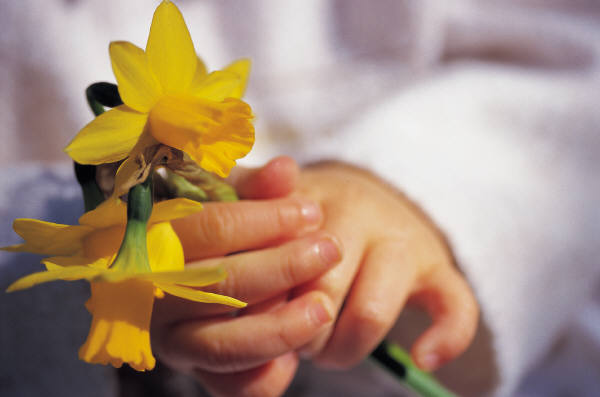 Thank you !!
Dr.CA. Phalguna Kumar.E
  Email : ephalguna@gmail.com
Dr.CA.Phalguna Kumar.E
40